PIP-II LB650 Transport
J. Holzbauer on behalf of the PIP-II Transport Team
Monday, August 30, 2021
Transport Scope
CEA and STFC-UKRI are transporting production CMs to FNAL, goal is to align these efforts as much as possible
FNAL/STFC-UKRI own first transport demonstration
pHB650 CM/Transport Frame Design
Transport System Design (dummy load, procedures, travelers, instrumentation, etc.)
Execution of escalating validation testing ending in shipment from FNAL to UK and back 
CEA is strongly involved, and it is critical that the CEA transport scope will follow the same process including lessons learned
CEA owns the LB650 CM design, the LB Transport frame design, production, local testing, transport system design. 
FNAL owns actual shipment to US
8/30/2021
2
J. Holzbauer | 650 Transportation QC Planning Summary
Transport Communication
Collaboration and communication is critical for transport success and efficiency
FNAL SPM: Jeremiah Holzbauer
STFC-UKRI SPC: Mitchell Kane
CEA SPC: Robin Cubizolles
All teams are invited to all transport meetings, notes documented and transmitted to all, and lessons learned communicated widely
It is expected that CEA will be fully informed and involved with pHB650 validation testing to inform the LB650 transport work
8/30/2021
3
J. Holzbauer | 650 Transportation QC Planning Summary
Transportation Planning
8/30/2021
4
J. Holzbauer | 650 Transportation QC Planning Summary
HB/LB650 Transport Documentation Status
For reference:
8/30/2021
5
J. Holzbauer | Transporation Plan | 650 MHz HB CM Proto FDR
Transport Documentation Plans
Procedures will be developed for significant activities:
CM reconfiguration from testing to transport (and back)
Mating of the CM and Frame
Configuration of the Transport System (CM+Frame) for transport (short range and long range) including mounting to trailer
Acceptance Criteria for Transport System will be developed for start and end of ALL transports (supplementary to CM Acceptance Criteria)
Visual inspection of frame, paneling, etc.
Instrumentation configuration/operation
All transports will have detailed travelers referencing updated procedures, include planning and results documents, and specifically note changes since prior transport (design changes, lessons learned)
8/30/2021
6
J. Holzbauer | 650 Transportation QC Planning Summary
Outgoing Transportation Stages
8/30/2021
7
J. Holzbauer | 650 Transportation QC Planning Summary
Warm Outgoing Inspections/Shipping Assembly
Standard acceptance testing after major configuration changes are made:
Electrical Checkouts of sensors/heaters/etc.
RF measurement of cavity with adaptor caps in place
Record beamline vacuum pressure
Installation of any CM-interior sensors
Installation of any dedicated shipping supports
Spiders to hold piping
Foam inserts to damp shield motion
Bumper supports for cold-end couplers
Blank flanges to ‘close’ insulating vacuum space
Protective cage around beamline vacuum manifolds
Will be during validation process
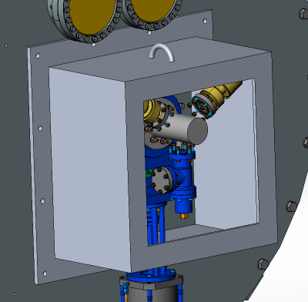 8/30/2021
8
J. Holzbauer | 650 Transportation QC Planning Summary
Backup Slides
8/30/2021
9
J. Holzbauer | 650 Transportation QC Planning Summary
HB650 Configurations
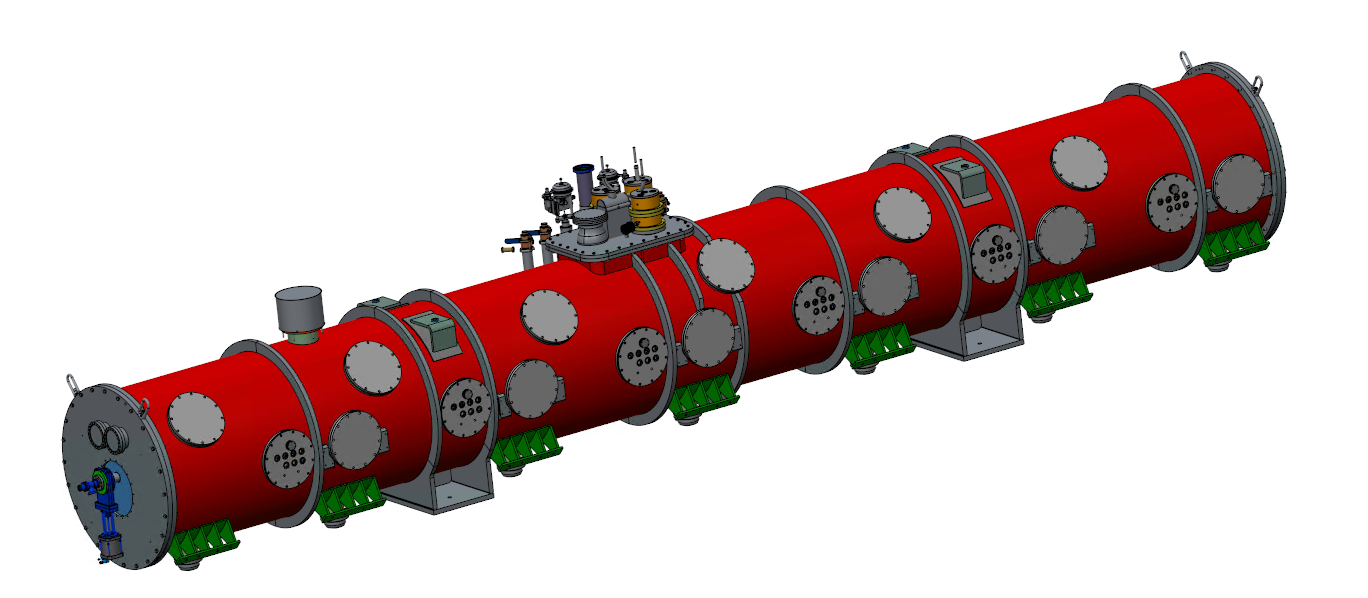 End of production, fully assembled, ready for cold testing
Beamline Vacuum Manifold
Transport Configuration: Cryogenic top-hat removed, HX removed, piping capped, RF warm-end couplers removed
8/30/2021
10
J. Holzbauer | 650 Transportation QC Planning Summary
Transportation Instrumentation
Vibration, GPS, Vacuum, Temperature sensors for each CM  transport
On board instrumentation system must be self-contained, including electrical power for the duration
Data captures are specified
Reserved space on transport frame
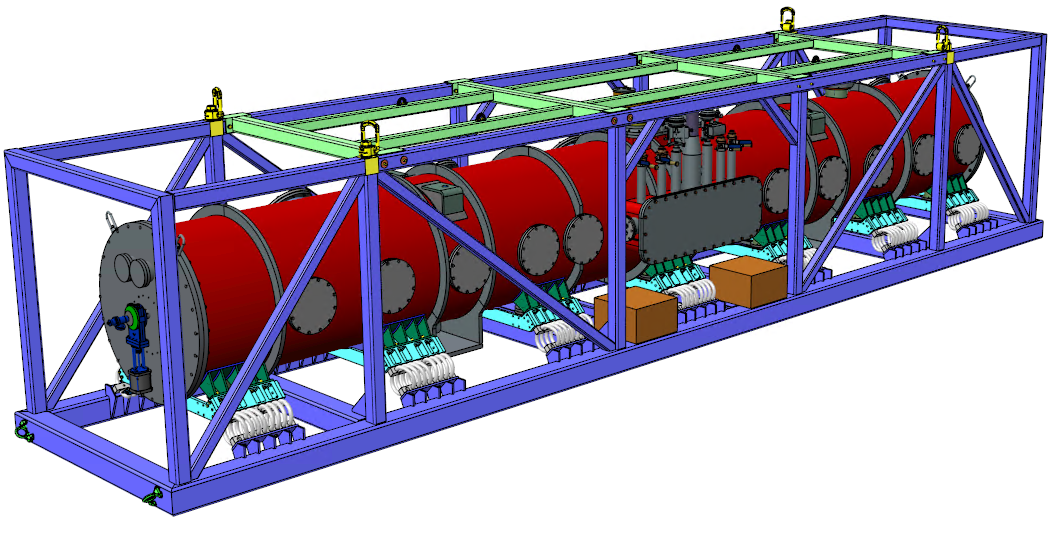 8/30/2021
11
J. Holzbauer | 650 Transportation QC Planning Summary
Cryomodule Transport Experience
LCLS-II
1.3GHz & 3.9GHz
Shipping CM’s to SLAC
Partnership with JLab
Onsite transport

PIP-II
SSR1
Onsite Transport

HWR
Transport from Argonne
Onsite transport
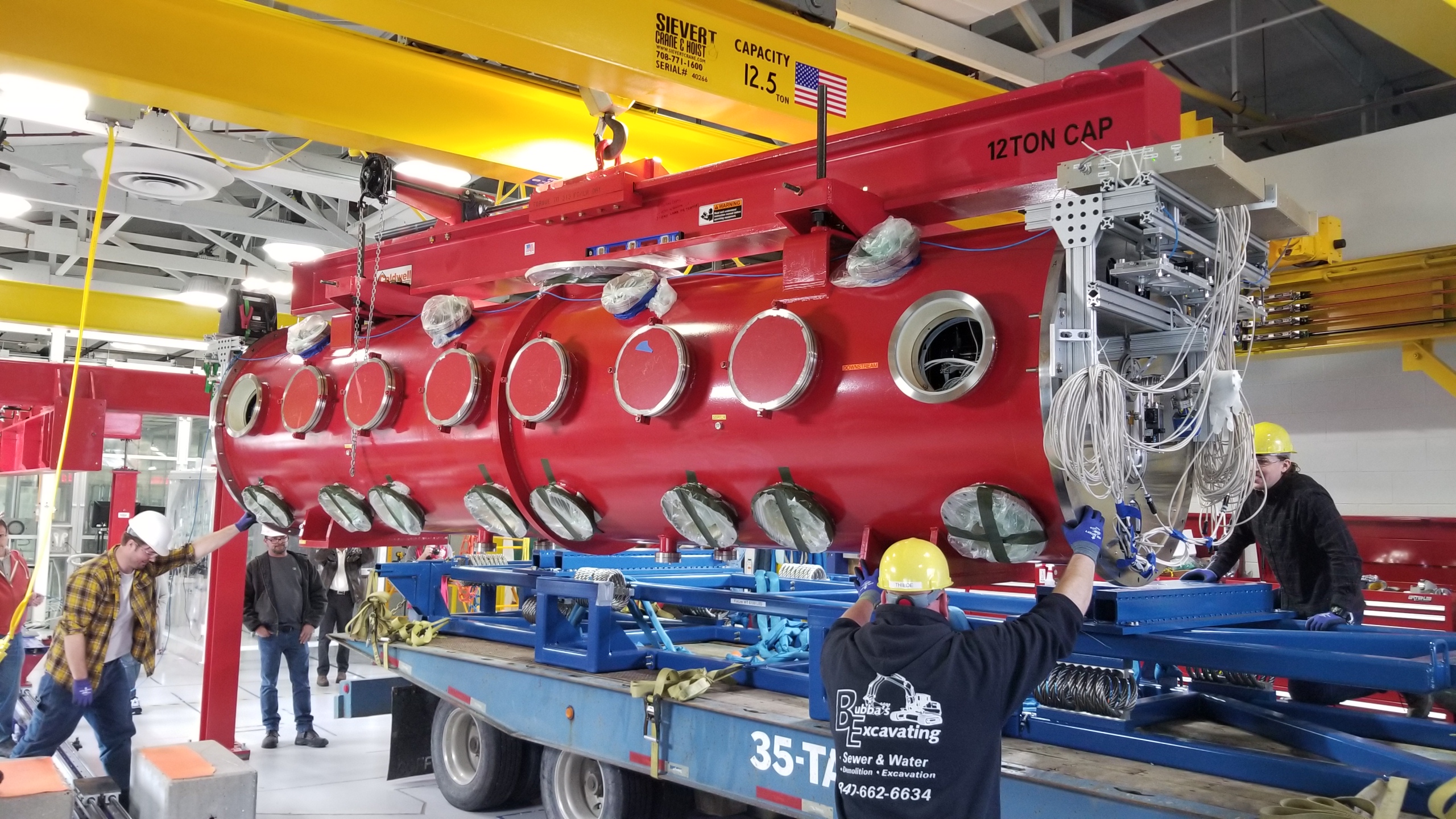 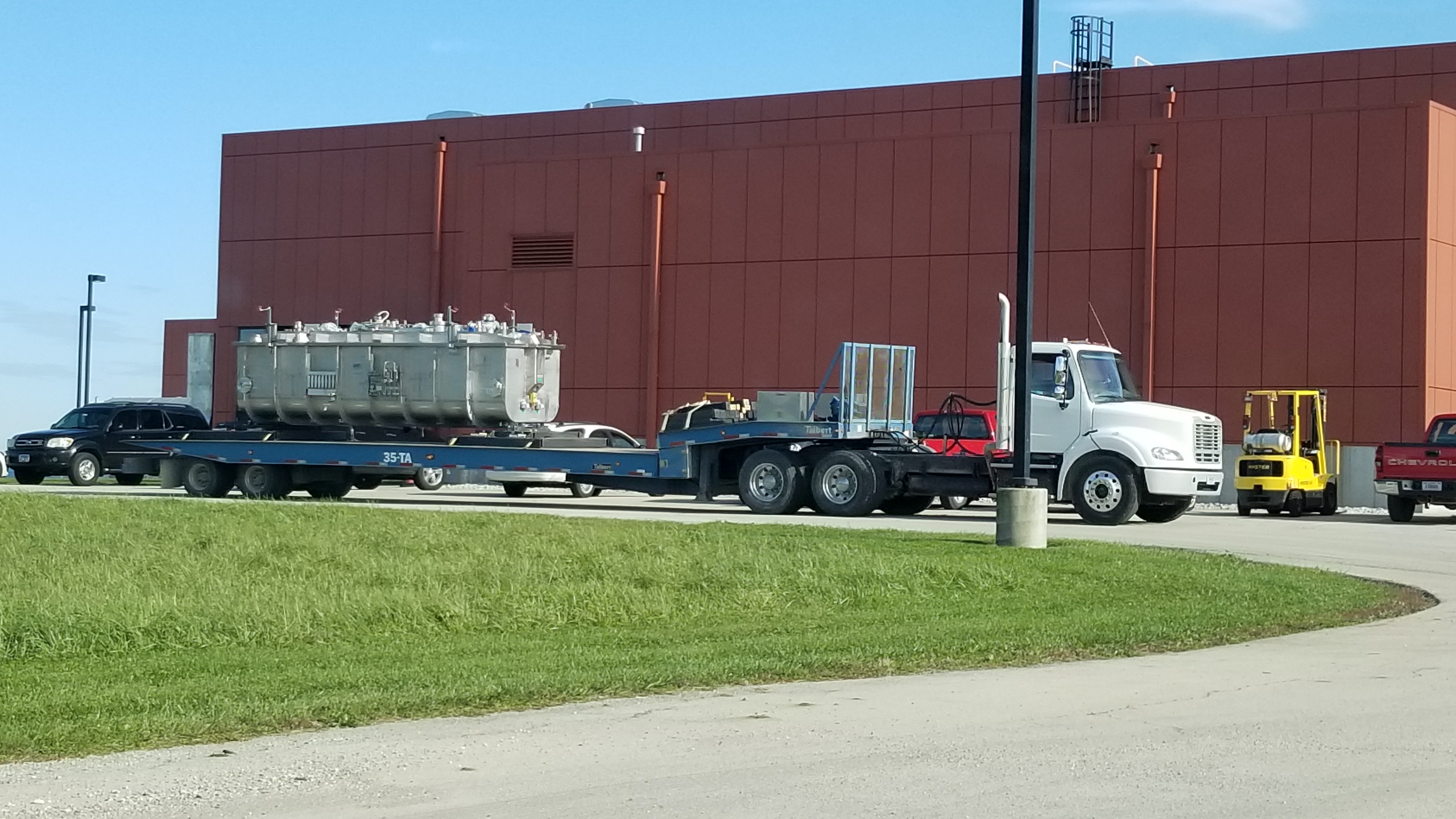 8/30/2021
12
Adam Wixson | HB650 Cryomodule Transport Instrumentation
PIP-II HB650 Transportation Specification – Section 9
The transportation system shall include instrumentation to actively monitor critical values during the entirety of transport to the extent allowed by external regulations (e.g. GPS devices are often restricted during air transport). These critical values include: 
Beamline vacuum pressure at least 1x/minute 
Temperature of the vacuum vessel at least 1x/minute 
GPS location at least 1x/minute 
Acceleration on the outer transport frame captured at >300 Hz with a range sufficient to capture all shocks experienced (>10g) at a minimum of two wide-spread locations on the outer frame  
Acceleration experienced on the cryomodule vacuum vessel captured at >300 Hz with a range sufficient to capture all shocks experienced (>10g) at a minimum of two wide-spread locations on the vacuum vessel 
Acceleration experienced on critical cryomodule components captured at >300 Hz with a range sufficient to capture all shocks experienced (>10g) at the set of locations defined in the FNAL Cryomodule Shipping Configuration.
13
Adam Wixson | HB650 Cryomodule Transport Instrumentation
8/30/2021
Slam Sticks
All in one device
Accelerometers
Data logging
Configuration
DC MEMS sensor
Digital Capacitance Micro Electro Mechanical System
16g range of acceleration measurement
Frequency response <500Hz
Other sensors built in
Temperature, pressure, humidity, light
Recently rebranded as enDAQ sensors
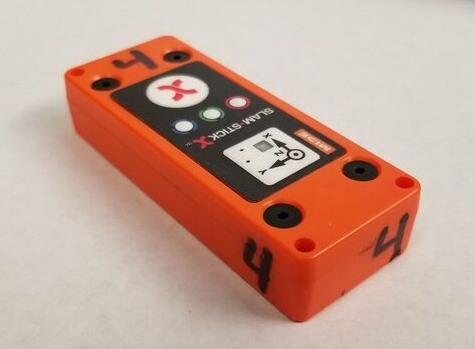 14
Adam Wixson | HB650 Cryomodule Transport Instrumentation
8/30/2021
USB Hub Network
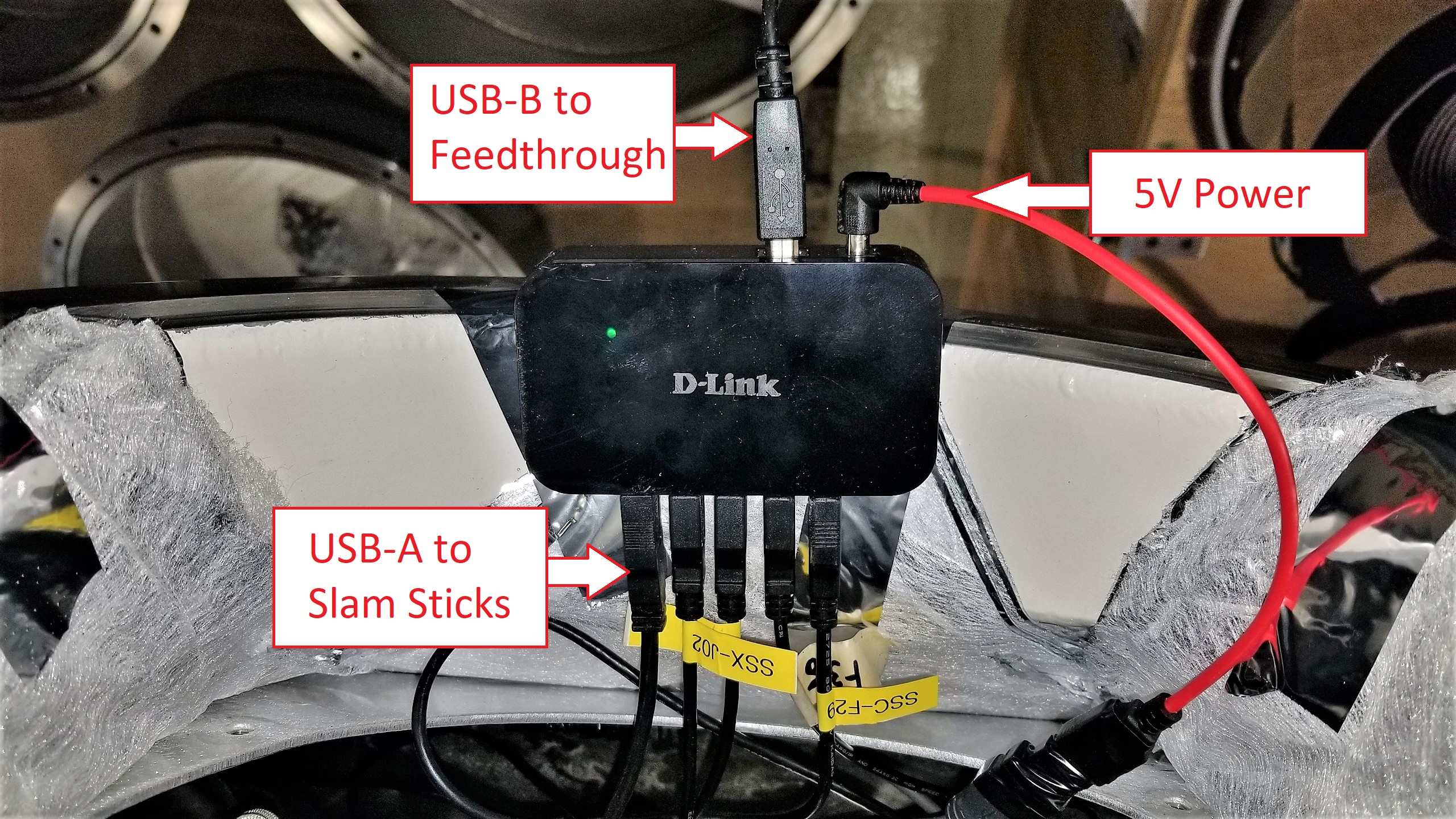 Slam Sticks mounted inside CM
Interface/configure
Remote start
External battery power
Data hubs
Interfacing
Distribute 5V to sensors
Power hub
24V to 5V
Modified Tuner Access Port Covers
D-Link USB Data Hub
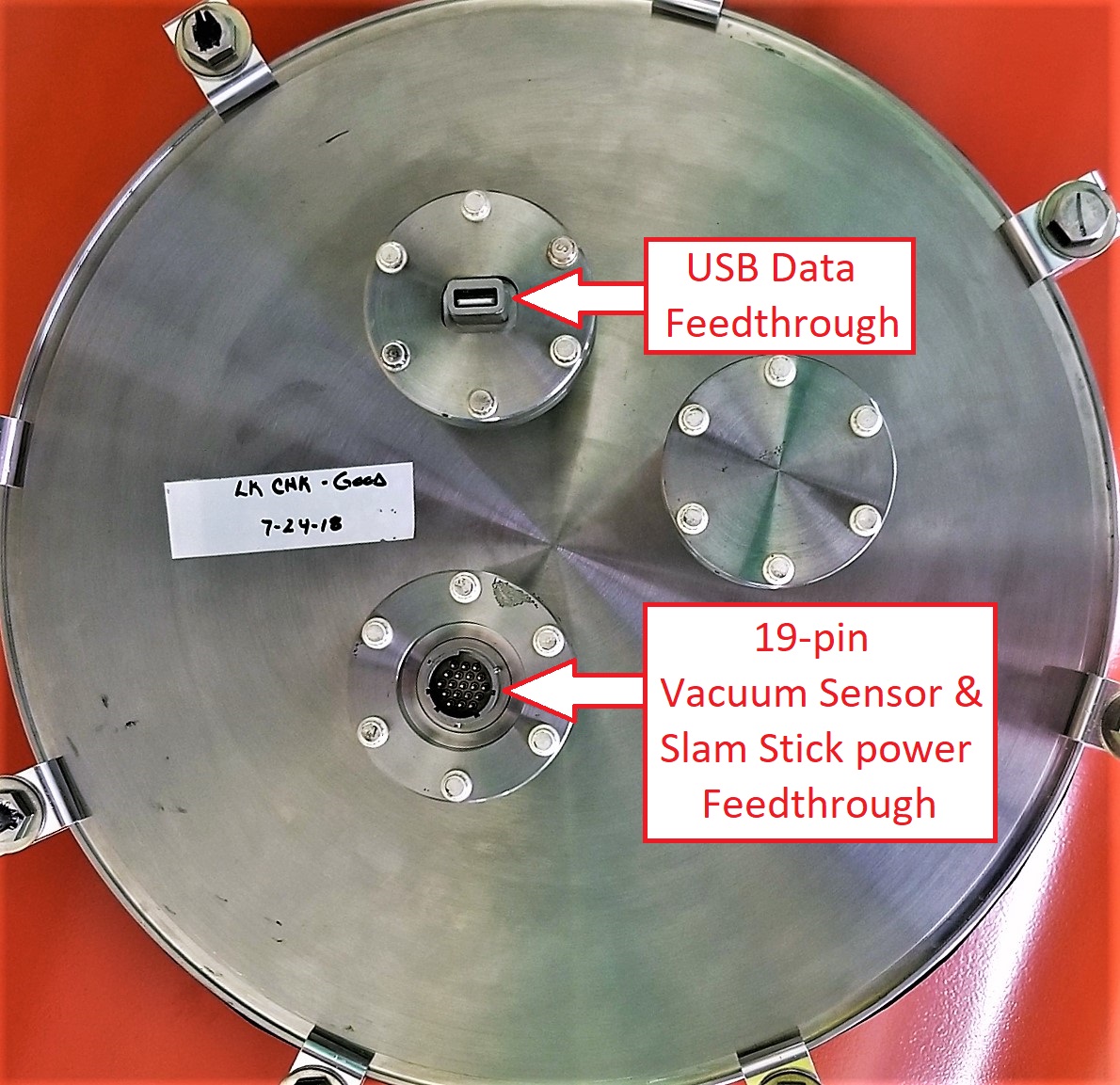 LCLS-II Modified TAP Port Cover
15
Adam Wixson | HB650 Cryomodule Transport Instrumentation
8/30/2021
Real-time Beamline Vacuum Pressure Monitoring
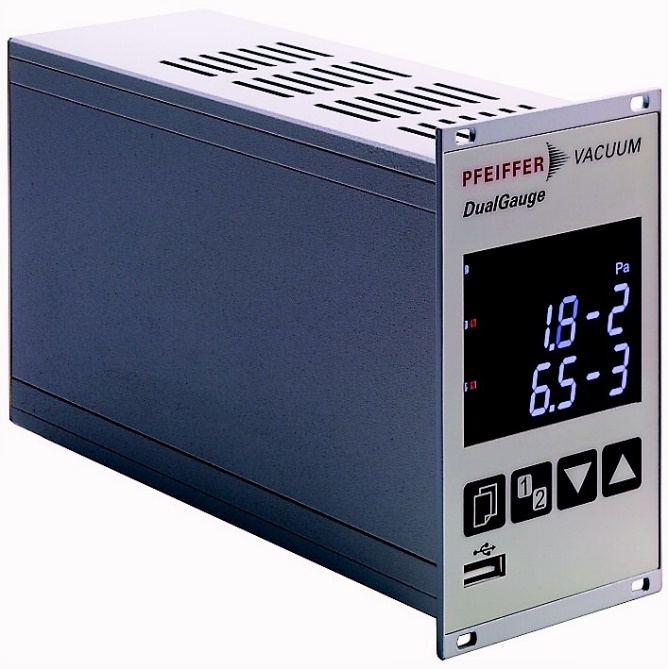 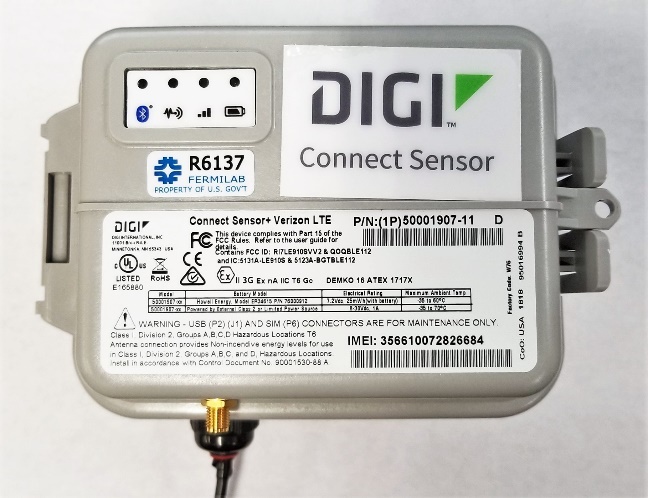 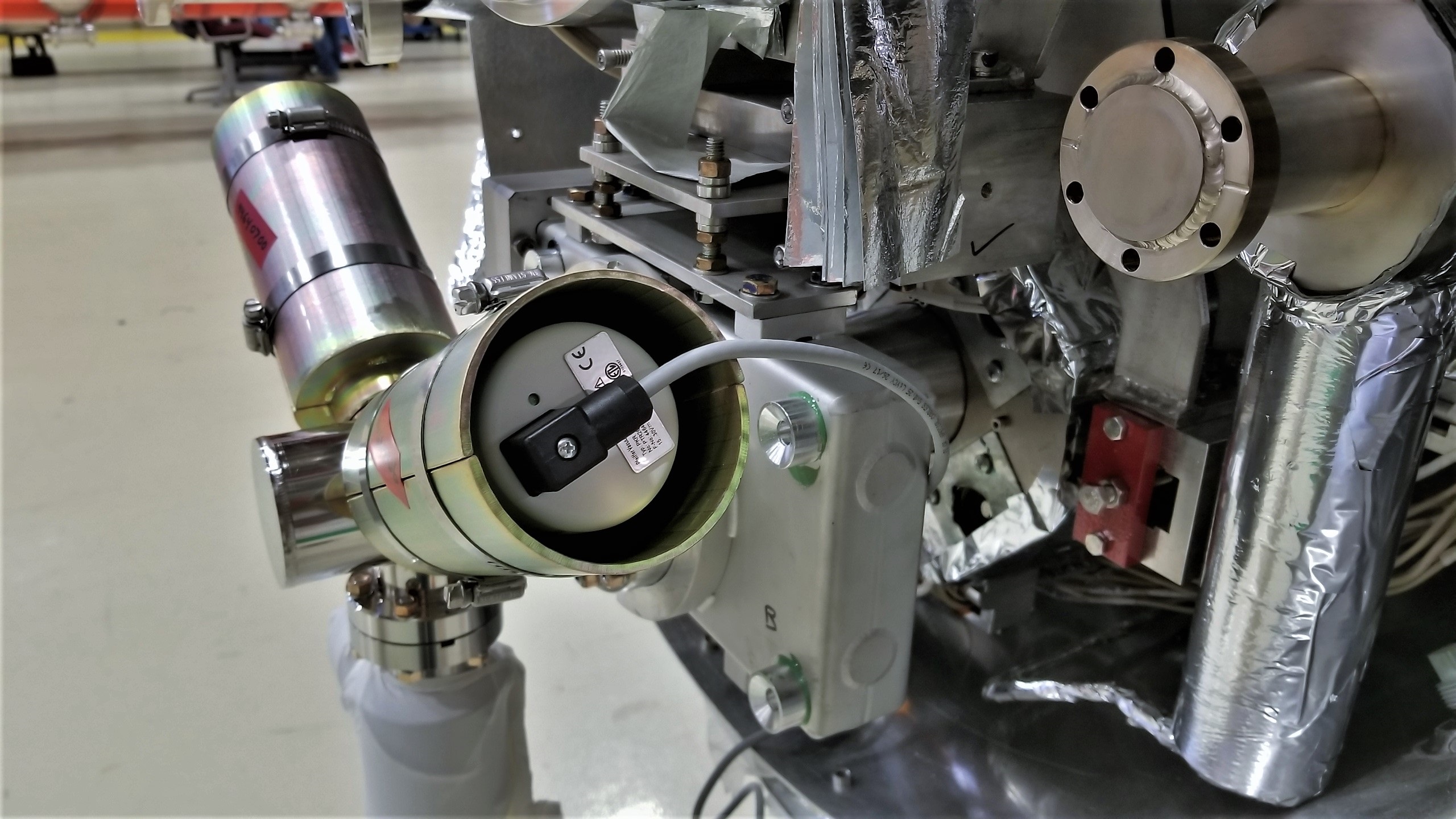 LCLS-II Beamline Vacuum Pressure Monitoring System
16
Adam Wixson | HB650 Cryomodule Transport Instrumentation
8/30/2021
Successful Transport Vacuum Data
17
Adam Wixson | HB650 Cryomodule Transport Instrumentation
8/30/2021
Unsuccessful Transport Vacuum Data
18
Adam Wixson | HB650 Cryomodule Transport Instrumentation
8/30/2021
Temperature Monitoring
DIGI
External ambient temperature
Monitor in real time
Slam Sticks
External and internal surface temperature
Cannot monitor in real time
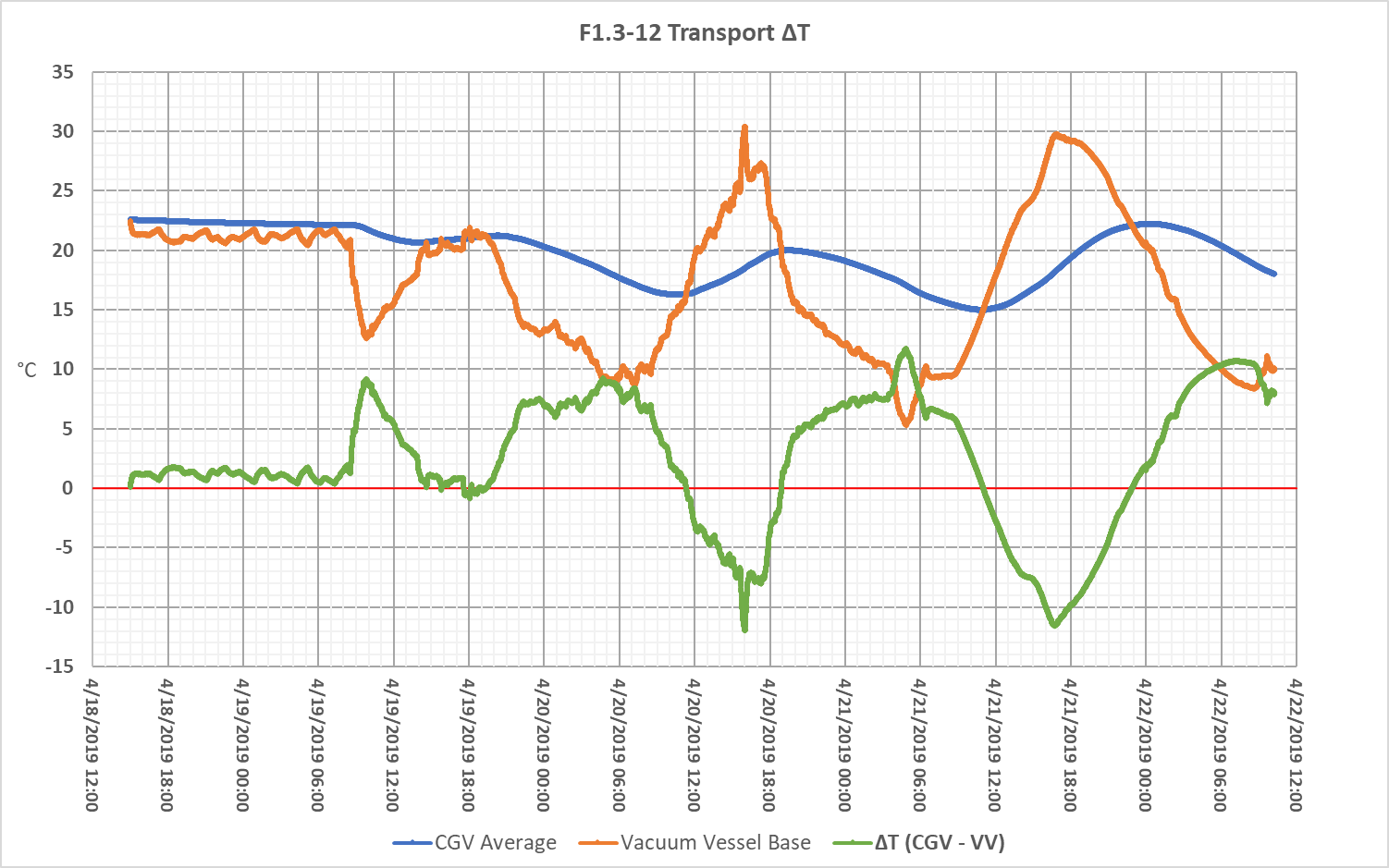 19
Adam Wixson | HB650 Cryomodule Transport Instrumentation
8/30/2021
GPS Tracking
Amcrest GPS Tracker
Used on all previous LCLS-II and PIP-II transports
Logs location at minimum 1 minute intervals
Transmits data over cellular network
20
Adam Wixson | HB650 Cryomodule Transport Instrumentation
8/30/2021
Transport Monitoring Website
21
Adam Wixson | HB650 Cryomodule Transport Instrumentation
8/30/2021
Battery Power
LCLS-II
Transport lasts 4 days
24V, 55Ah SLA assembly for vacuum monitoring system
12V, 55Ah SLA assembly for Slam Stick system
5V USB Li-Polymer battery packs for external Slam Sticks and GPS
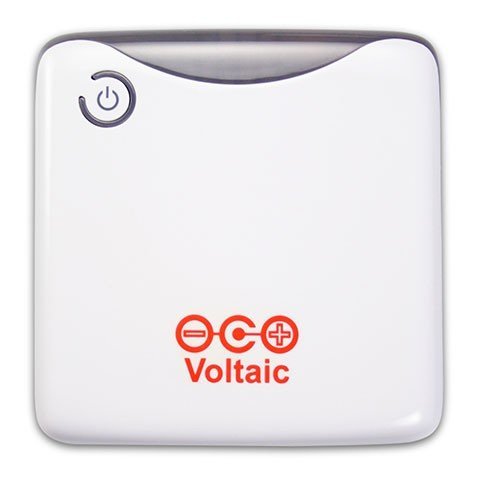 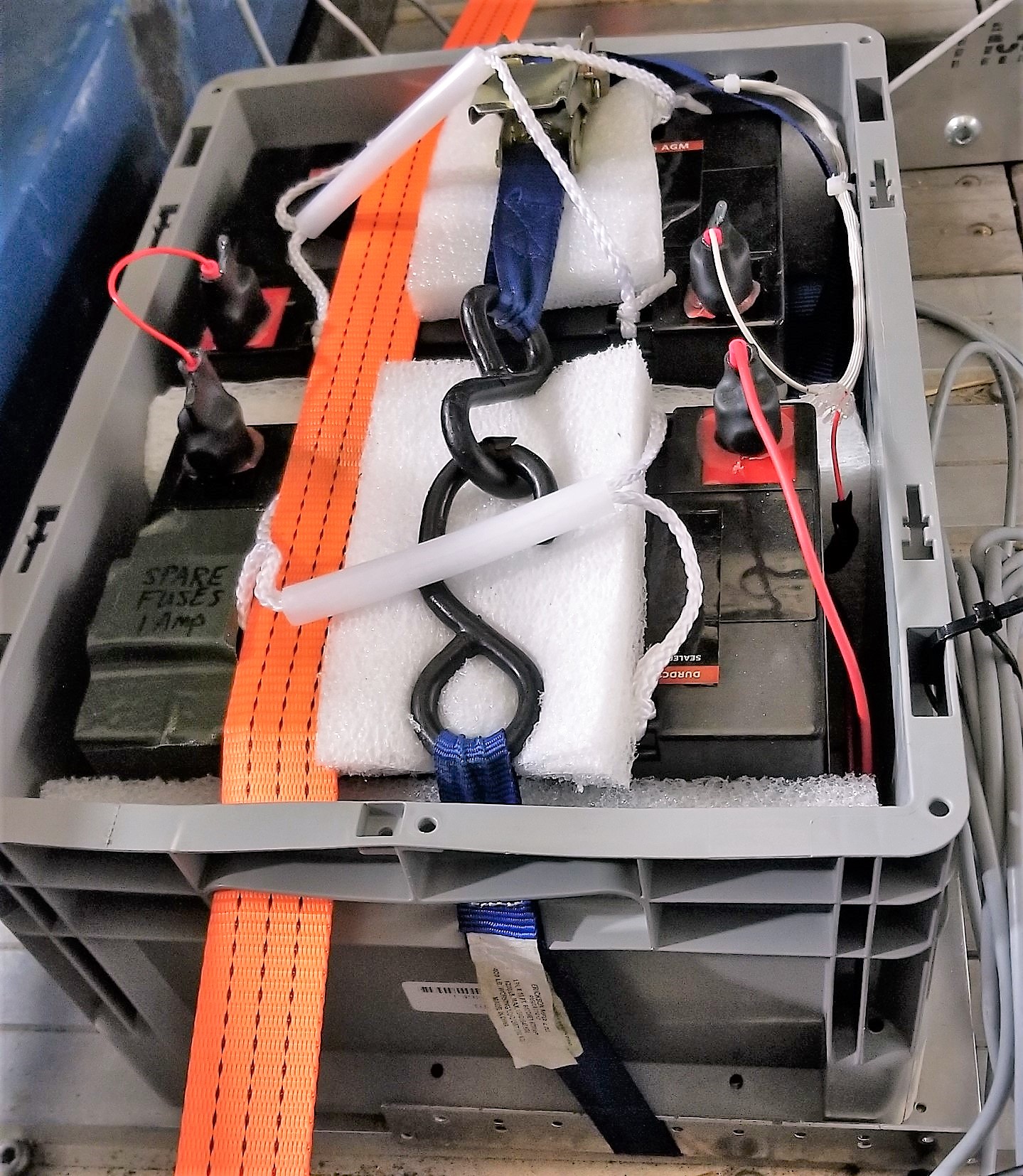 5V USB Li-Polymer Battery
LCLS-II 24V Battery Assembly
22
Adam Wixson | HB650 Cryomodule Transport Instrumentation
8/30/2021